EFESIOS
Para Memorizar
“Pero ahora en Cristo Jesús, ustedes, que en otro tiempo estaban lejos, han sido acercados por la sangre de Cristo. Cristo es nuestra paz, que de los dos pueblos hizo uno y derribó el muro divisorio”
(Efe. 2:13, 14).
Enfoque del Estudio
En Efesios 2:1-10, Pablo pinta una imagen increíblemente hermosa y edificante de cómo Dios opera en la salvación de una persona individual. Ser salvo significa ser llamado por el Mesías, resucitar con el Mesías, ascender con el Mesías y ser exaltado con el Mesías. Pero esta descripción generalmente se aplicaba a los judíos que esperaban ansiosamente a su Mesías-Salvador. En la interpretación judía, cuando el Mesías vendría, se esperaba que Él salvara y exaltara a los judíos y destruyera y humillara a los gentiles. Sin embargo, Pablo toma el lenguaje exaltador usado para describir la salvación de los judíos y lo aplica. . . ¡También a los gentiles! 
Al mismo tiempo, necesitamos notar cuidadosamente que Pablo no proclama que ahora los gentiles son salvos porque son gentiles o que los judíos son salvos porque son judíos. Los judíos, que estaban "cerca" de Dios (Efesios 2:13), podría vivir el mismo tipo de vida "sin Dios en el mundo" (Efesios 2:12) como los gentiles (Efesios 2:1–10, Romanos 2:17–26). Los gentiles, por su parte, no deben olvidar qué forma de vida vivieron antes de encontrar y aceptar a Cristo. Así, ambos grupos fueron igualmente salvos por la gracia de Dios, manifestada en Cristo Jesús en la cruz. Es sólo cuando tanto los judíos como los gentiles están en Cristo que son salvos.
En el estudio de esta semana estudiaremos tres temas principales: 1) Cristo Jesús salva tanto a los judíos como a los gentiles por igual. 2) La salvación ofrecida a todos por el Señor Jesús es universal porque Él murió en la cruz, haciendo así provisión de salvación para todos los que creen en Él. 3) .Jesucristo no sólo destruyó el muro entre los judíos y los gentiles, sino que también edifica una nueva realidad, un nuevo templo de Dios, la iglesia, en el que tanto los judíos como los gentiles constituyen igualmente y juntos la iglesia.
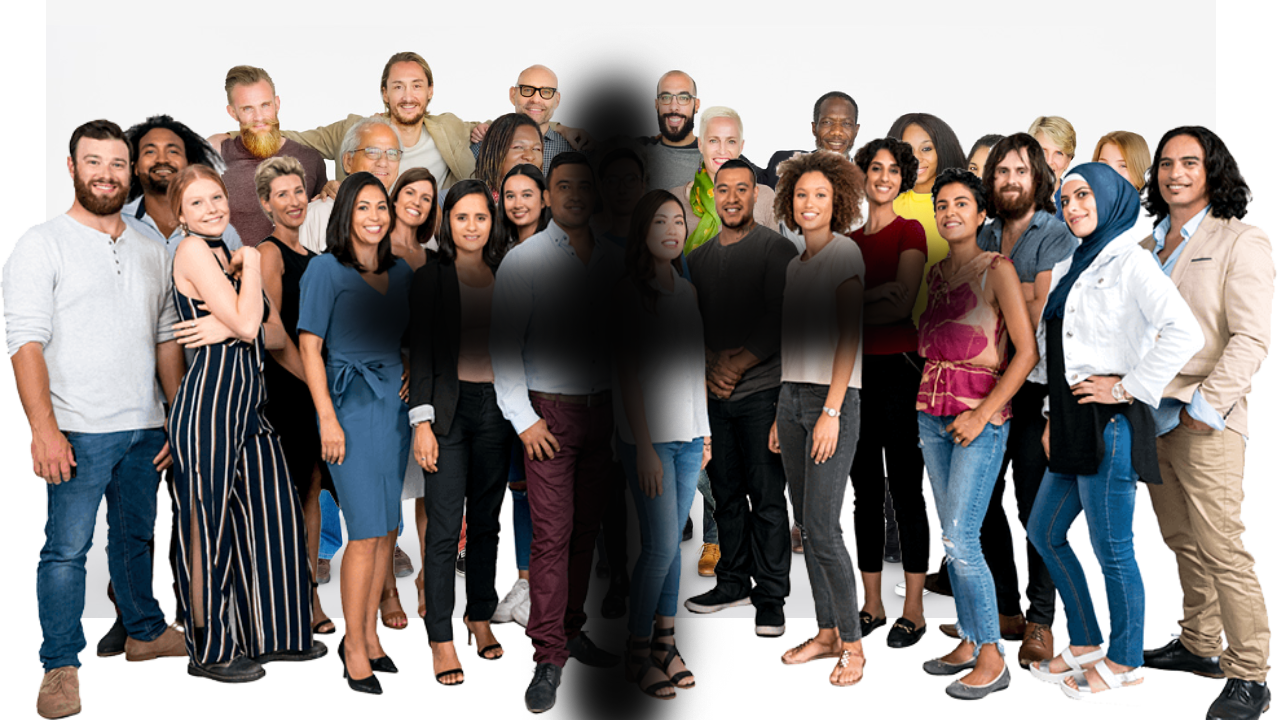 Sábado
A
lgunos cristianos entienden erróneamente que, en Efesios 	2:16, Pablo prevé la paz entre los judíos y los gentiles al abolir 	la ley mosaica. En consecuencia, estos cristianos ven el 	Antiguo Testamento y la ley como irrelevantes para el 	cristianismo. Sin embargo, este punto de vista no es sólo un malentendido de la teología de Pablo, sino también una conclusión contraria a lo que Pablo escribió.
El estudio de esta semana nos muestra a Cristo el gran derribador de muros. Sin embargo, esa barrera que existía con los judíos y los gentiles, aún se siga manifestando en nuestra época, Pablo ve que la cruz de Cristo marca una diferencia dramática, ya que destruye esas barreras y muros. Verticalmente, la Cruz disuelve la alienación, al reconciliar al hombre con Dios. Horizontalmente, reconcilia a la gente entre sí.
Para los que creen, Cristo es un fundamento seguro. Sobre esta piedra viva, pueden edificar igualmente judíos y gentiles. Es bastante ancho para todos, y bastante fuerte para sostener el peso y la carga de todo el mundo. Este es un hecho claramente reconocido por Pablo mismo. En los días finales de su ministerio, cuando al dirigirse a un grupo de gentiles Creyentes que habían permanecido firmes en su amor a la verdad del evangelio, el apóstol escribió que estaban «edificados sobre el fundamento de los apóstoles y profetas, siendo la principal piedra del ángulo Jesucristo mismo». Efesios 2:19, 20 (Los hechos de los apóstoles, p. 142),
ACERCADOS EN CRISTO
Domingo
Por tanto, acordaos de que en otro tiempo vosotros, los gentiles en cuanto a la carne, erais llamados incircuncisión por la llamada circuncisión hecha con mano en la carne. En aquel tiempo estabais sin Cristo, alejados de la ciudadanía de Israel y ajenos a los pactos de la promesa, sin esperanza y sin Dios en el mundo.,” (Efesios 2: 11-12)
Compara Efesios 2:1 al 3 (la primera descripción de Pablo del pasado gentil de los destinatarios) con Efesios 2:11 y 12. ¿Qué enfatiza en su nueva descripción del pasado?
R. Enfatiza que antes estaban excluidos de la ciudadanía del pueblo de Israel, sin esperanza, y sin Dios en el mundo. Y dice que estábamos sin Cristo, pero la sangre de Cristo nos ha acercado.
Efesios 2:11 al 22 es un pasaje de gran alcance, que presenta un amplio bosquejo del plan de salvación en tres secciones: 1. Por qué era necesaria la obra reconciliadora de Cristo (vers. 11, 12). 2. El derrumbamiento del muro y la obra reconciliadora de Cristo (vers. 13-18). 3. La celebración de la obra reconciliadora de Cristo (vers. 19-22).
El corazón de Pablo y de sus colaboradores suspiraba por aquellos que estaban «sin Cristo, alejados de la república de Israel, y extranjeros a los pactos de la promesa, sin esperanza y sin Dios en el mundo». Mediante el incansable ministerio de los apóstoles de los gentiles, los «extranjeros» y «advenedizos», que «en otro tiempo» estaban «lejos», supieron que habían «sido hechos cercanos por la sangre de Cristo», y que por la fe en su sacrificio expiatorio, podían llegar a ser «juntamente ciudadanos con los santos, y domésticos de Dios». Efesios 2:12, 13, 19 (Los hechos de los apóstoles, pp. 141, 142).
Reflexionemos: ¿De qué condición te ha redimido Jesús? ¿Por qué sería importante que recordaras, con cierta asiduidad, dónde estabas cuando él te encontró y dónde podrías estar ahora si él no te hubiera encontrado?
Lunes
RECONCILIACIÓN: EL REGALO DE DIOS DESDE LA CRUZ
“Porque él es nuestra paz, que de ambos pueblos hizo uno, derribando la pared intermedia de separación,[…] y mediante la cruz reconciliar con Dios a ambos en un solo cuerpo, matando en ella las enemistades.” (Efesios 2: 14 y 16)
¿Cómo describe Pablo la Cruz y el impacto de la obra de Cristo allí en cada uno de estos pasajes de Efesios? ¿Cómo resumirías lo que dice Pablo sobre la Cruz y cómo esta transforma nuestras relaciones? (Ver Efe. 1:7, 8; 4:32; 2:13, 14; 2:16; 5:2, 25).
R. Nos redimide por su sangre, perdonando nuestros pecados por su maravillosa gracia, Por eso debemos perdonarnos unos a otros, como lo hizo Cristo con nosotros en la Cruz. Cristo nos reconcilia con Dios por su sangre. Y nos une con otros derribando la muralla de rencor y odio entre nosotros.
El poderoso resumen que hace Pablo (en los versículos 13 al 18) de la obra reconciliadora de Cristo plantea una serie de preguntas para la importante tarea del autoexamen, invitándonos a sopesar el impacto de nuestra influencia y a identificar nuestros muros divisorios. Dado el contexto, especialmente la mención de la destrucción del “muro divisorio” (vers. 14) y la simbología literaria del Templo (vers. 19-22), Pablo parece estar pensando en el “acceso” (del griego prosagōgē; vers. 18) en relación con el Templo y el deseo de acceso para adorar a Dios
“Uno de los últimos mandamientos que Cristo diera a sus discípulos fue: «Que os améis los unos a los otros: como os he amado». Juan 13:34. ¿Estamos obedeciendo este mandato, o estamos condescendiendo con rasgos de carácter hirientes y no cristianos? Si de alguna forma hemos agraviado o herido a otros, es nuestro deber confesar nuestra falta y buscar la reconciliación. Esta es una condición esencial para que podamos presentarnos a Dios con fe y pedir su bendición” (Palabras de vida del gran Maestro, pp. 109, 110.
Reflexionemos:  ¿En qué medida podrías necesitar aplicar estos principios para reconciliarte con otra persona? ¿Cómo ponerlos en práctica?
Martes
DERRIBAR EL MURO DIVISORIO
“Porque él es nuestra paz, que de ambos pueblos hizo uno, derribando la pared intermedia de separación, aboliendo en su carne las enemistades, la ley de los mandamientos expresados en ordenanzas, para crear en sí mismo de los dos un solo y nuevo hombre, haciendo la paz,” (Efesios 2: 14-15)
Según Pablo, ¿qué hizo Cristo con “la ley de los mandatos y ordenanzas”? ¿Por qué lo hizo? (Ver Efe. 2:14, 15).
R. Anula los aspectos ceremoniales de la Ley que dividia a los judíos de los gentiles. Pero no la Ley de los 10 mandamientos, sino la Ley de los ritos y ceremonias escrita por Moises. Que había levantado un muro y que Jesús con la Cruz derribo. 
En su metáfora culminante de la inclusión, la de un edificio-templo, pasa de su vocabulario anterior de demolición (vers. 14-16) al de construcción, proporcionando una imagen creativa y poderosa. Los gentiles estaban excluidos de las zonas más sagradas del Templo de Jerusalén por una valla en la que se había colocado esta advertencia: "Ningún extranjero puede entrar más allá de la barrera ni del recinto que rodea el templo.
“Por mucho que una persona pretenda tener conocimiento y sabiduría, a menos que actúe bajo la dirección del Espíritu Santo, será muy ignorante de las cosas espirituales. Necesita comprender el peligro de su insuficiencia y depender totalmente de Aquel que puede mantener las almas comprometidas con su verdad, capaz de llenarlos con su Espíritu y con amor sin egoísmo, capacitándolos así para dar testimonio de que Dios ha enviado a su Hijo al mundo para salvar a los pecadores. Los que se han convertido auténticamente, trabajarán juntos con unidad cristiana. Que no haya división en la iglesia de Dios, que no se ejerza autoridad indebida sobre los que aceptan la verdad. La mansedumbre de Cristo debe aparecer en todo lo que se diga y se haga” (Testimonios para la iglesia, t. 9, p. 118).
Reflexionemos: ¿Qué tensiones entre los adventistas del séptimo día o entre los miembros de la comunidad cristiana en general debemos abordar y superar?
Miércoles
JESÚS, PREDICADOR DE LA PAZ
“Y vino y anunció las buenas nuevas de paz a vosotros que estabais lejos, y a los que estaban cerca; porque por medio de él los unos y los otros tenemos entrada por un mismo Espíritu al Padre.” (Efesios 2: 17-18)
¿Cómo resume Pablo el ministerio de Cristo en Efesios 2:17 y 18?
R. Cristo no solo destruye la hostilidad entre judíos y gentiles, sino también crea una nueva humanidad, marcada por relaciones de reconciliación y de paz, marcada por nuestra relación con Dios, así como con los demás.”
En Efesios 2:17 y 18, Pablo muestra mucho interés en señalar que la predicación de paz por parte de Cristo se extendió más allá del tiempo de su ministerio terrenal. “Anunció la paz” en el presente a los “que estaban lejos” (creyentes gentiles antes de su conversión), y “a los que estaban cerca” (creyentes judíos; comparar con Efe. 2:11–13). Después de aceptar esta proclamación, todos los creyentes experimentan una profunda bendición.
 “No hay otro fundamento para la paz. La gracia de Cristo, aceptada en el corazón, vence la enemistad, apacigua la lucha y llena el alma de amor. El que está en armonía con Dios y con su prójimo no sabrá lo que es la desdicha. No habrá envidia en su corazón ni su imaginación albergará el mal; allí no podrá existir el odio. El corazón que está de acuerdo con Dios participa de la paz del cielo y esparcirá a su alrededor una influencia bendita. El espíritu de paz se asentará como rocío sobre los corazones cansados y turbados por la lucha del mundo.” (El discurso maestro de Jesucristo, pp. 27, 28).
Reflexionemos: ¿Cómo podemos aprender a ser predicadores de la paz en vez de canales de conflicto? ¿Qué situaciones actuales puedes ayudar a sanar?
Jueves
LA IGLESIA, UN TEMPLO SANTO
“edificados sobre el fundamento de los apóstoles y profetas, siendo la principal piedra del ángulo Jesucristo mismo, en quien todo el edificio, bien coordinado, va creciendo para ser un templo santo en el Señor;” (Efesios 2: 20-21)
El uso que hace Pablo de la metáfora de la iglesia como templo en Efesios 2:19 al 22 ¿cómo se compara con los usos en los siguientes pasajes? 1 Corintios 3:9–17; 2 Corintios 6:14–7:1; 1 Pedro 2:4–8.
R. Emplean la metáfora del templo para visualizar la santidad de la iglesia, el rol de Dios en la fundación y el crecimiento de la iglesia y la solidaridad de los creyentes dentro de la iglesia.
Los autores del Nuevo Testamento emplean la metáfora del templo para visualizar la santidad de la iglesia, el rol de Dios en la fundación y el crecimiento de la iglesia y la solidaridad de los creyentes dentro de la iglesia. La metáfora se utiliza junto con el lenguaje biológico (ver Efe. 2:21, donde el templo “va creciendo”), y el proceso de construcción a menudo se acentúa. Ahora, los gentiles están incluidos, no solo como adoradores dentro de un templo, sino como materiales de construcción integrales de este. Junto con los creyentes judíos, "ustedes también son edificados juntos, para la morada de Dios mediante el Espíritu" (vers. 22).
“Los apóstoles edificaron la iglesia de Dios sobre el fundamento que Cristo mismo había puesto. Frecuentemente se usa en las Escrituras la figura de la construcción de un templo para ilustrar la edificación de la iglesia. Zacarías señaló a Cristo como el Pimpollo que debía edificar el templo del Señor. Habla de los gentiles como colaboradores en la obra: «Y los que están lejos vendrán y edificarán en el templo de Jehová»; e Isaías declara: «Los hijos de los extranjeros edificarán tus muros». Zacarías 6: 12, 15; Isaías 60:10.” (Los hechos de los apóstoles, pp. 475, 476).
Reflexionemos: Debemos de considerarnos como piedras vivas para edificar el templo de Dios.
PARA ESTUDIAR Y MEDITAR
En Efesios 2:11 al 22, Pablo, un judío, se dirige directamente a los creyentes cristianos que son gentiles, proclamando su completa inclusión en la causa de Dios, en la iglesia y en los planes de Dios para el futuro del mundo. Antes de cerrar tu Biblia, ¿podrías hacer algo? Tómate un momento para orar e identifica la raza o el grupo étnico del que te sientes más distanciado, el que suscita en tu corazón impulsos de separación e incluso de condena.
Al materializar la unidad que Cristo obtuvo en la Cruz, los creyentes deben manifestar que el plan último de Dios para unir todas las cosas en Cristo está en marcha. Al reconciliar sus relaciones, resaltan el plan de Dios para un Universo unificado en Cristo. Por lo tanto, es apropiado buscar en Efesios 2:11 al 22, en el contexto general de Efesios, los principios bíblicos relacionados con un tema trascendental en la actualidad: las relaciones entre grupos de personas o razas.
En el estudio de esta semana destacamos tres temas principales: 1) Cristo Jesús salva tanto a los judíos como a los gentiles por igual. 2) La salvación ofrecida a todos por el Señor Jesús es universal porque Él murió en la cruz, haciendo así provisión de salvación para todos los que creen en Él. 3) .Jesucristo no sólo destruyó el muro entre los judíos y los gentiles, sino que también edifica una nueva realidad, un nuevo templo de Dios, la iglesia, en el que tanto los judíos como los gentiles constituyen igualmente y juntos la iglesia.